15 - PINAR – Dairy PRODUCTS
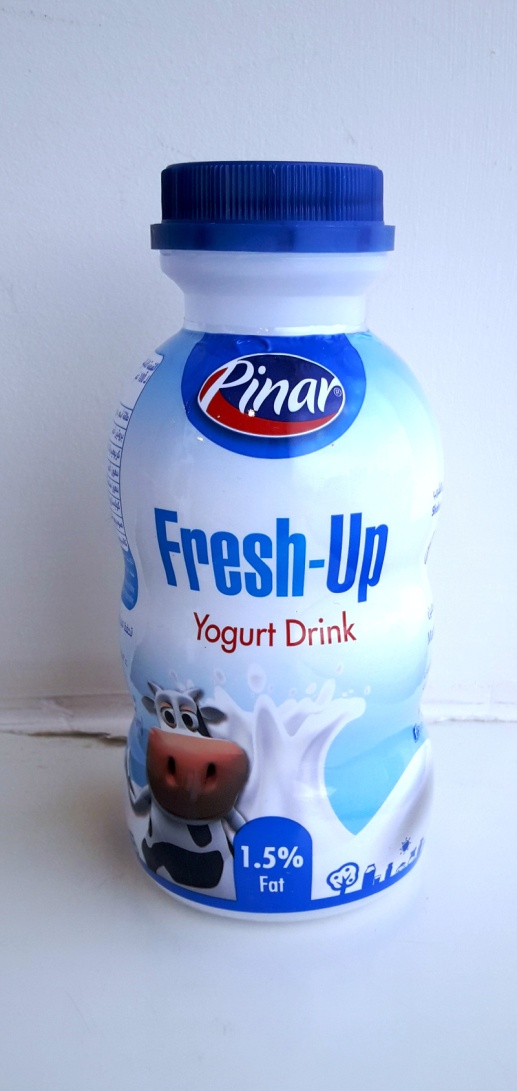 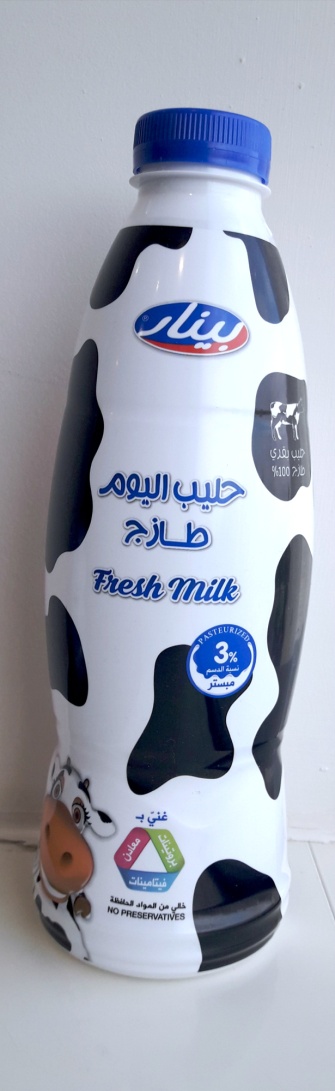